Ethanol Compensation
Presented by:
Davis hill
Outline
What is it?
Why do we Care?
Measuring Ethanol Content
Flex Fuel Circuit
Wiring
Homework
Questions
What is it?
What does the US Produce?
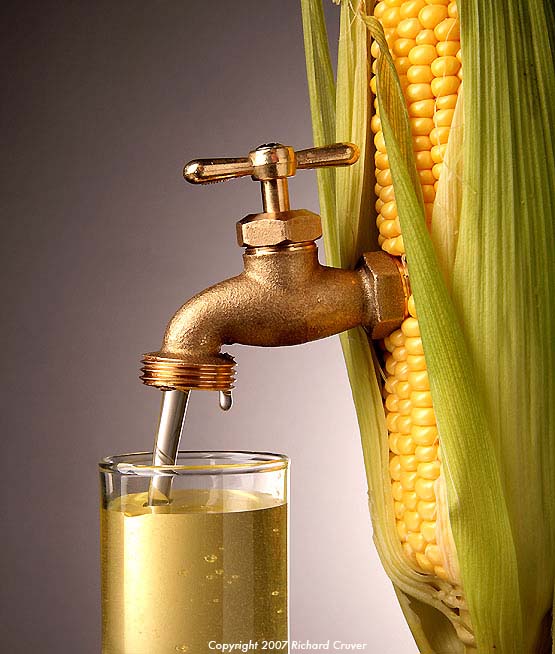 Freedom
Corn
Corn Facts:
The US is the leading grower of corn in the world (obviously)
Corn was first found in Mexico
In 2013 the US produced 13 BILLION bushels of corn
8% is consumed by the world population
40% goes into Biofuels (ETHANOL!!)
Why do we care?
Our unit
Zietronix Flex Fuel
Replaces Intake Air Temp input to ECU
Recalibrated the ECU for ethanol compensation
Actual sensor
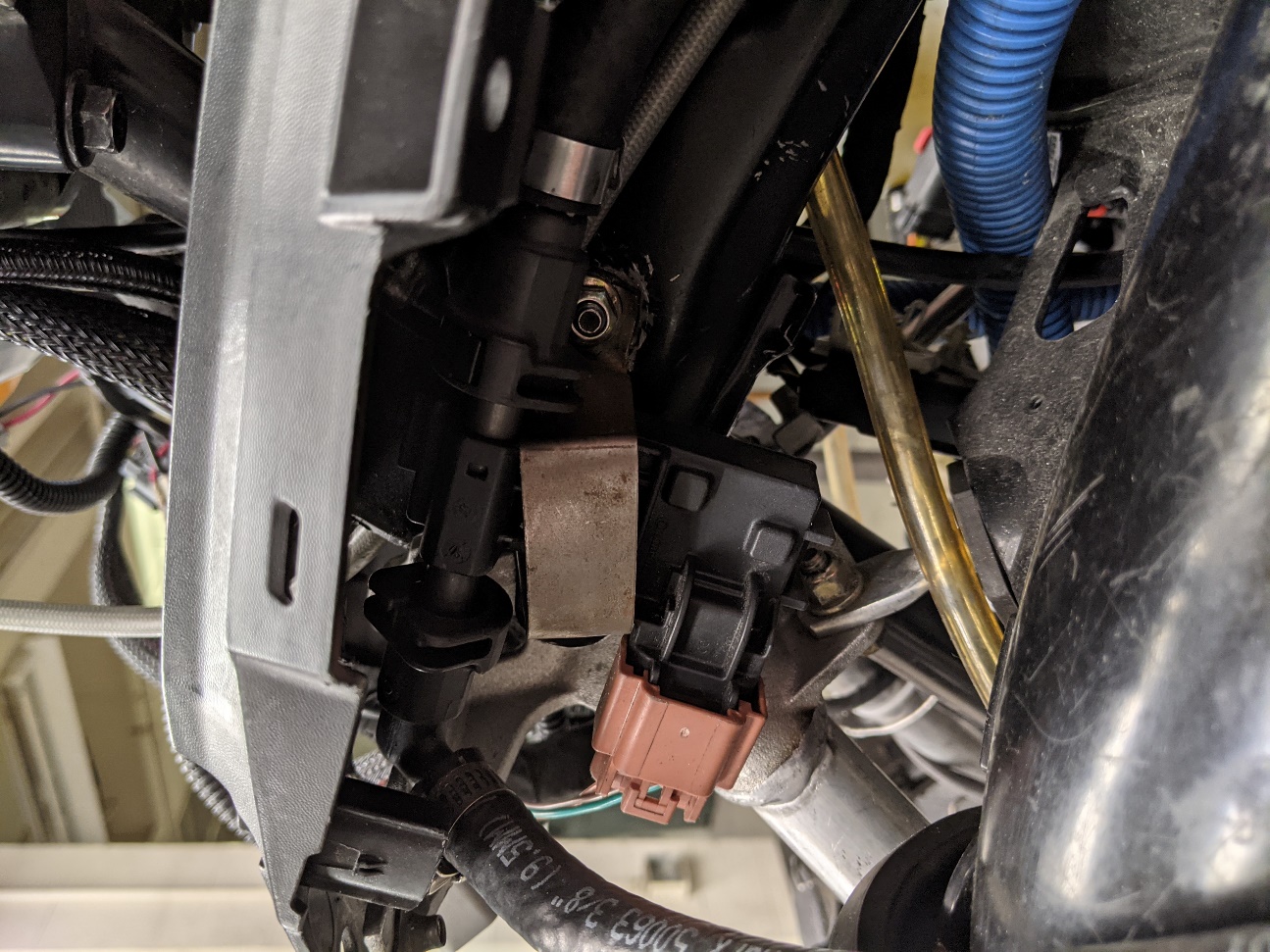 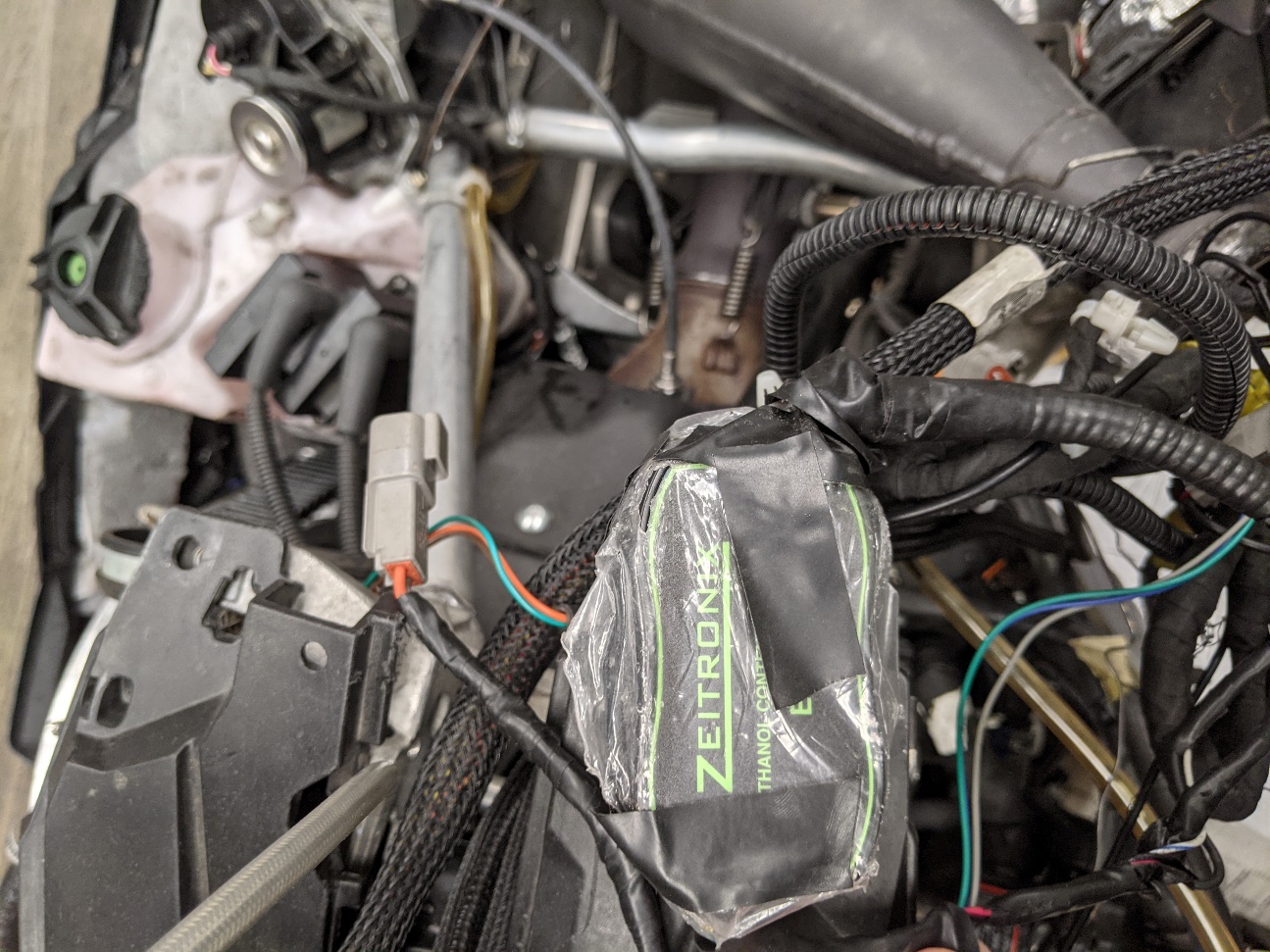 Module on Spectre
Measuring Ethanol Content
How the sensor works
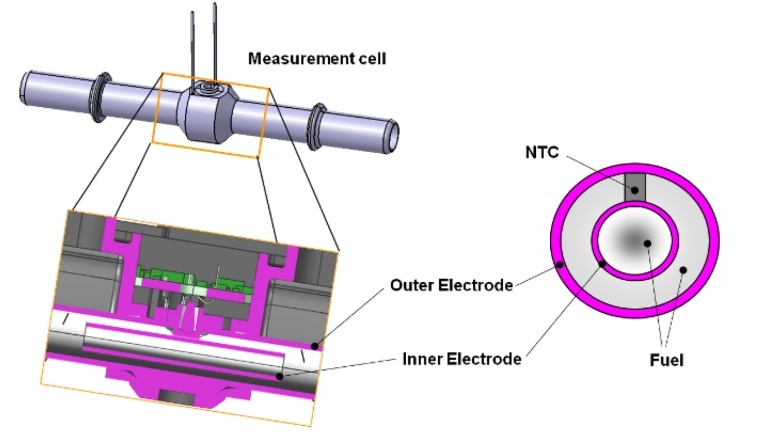 Sends an AC Voltage
Measures Capacitance of Fuel (related to change in voltage)
Outputs a oscillatory voltage response (sine wave) at signal wire
Frequency of output is proportional to  ethanol %
Sine wave converted to steady voltage via the Flex Fuel Circuit
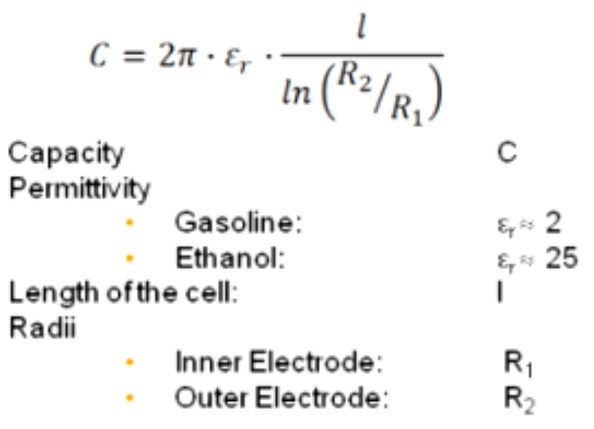 Flex Fuel circuit
Circuit calibration
Step 1:
Know the voltage range for ethanol
Step 2:
Calibrate Extremes (E00 & E85)
Step 3:
Linearly Interpolate injection quantity 
in calibration of EMM
Z
Injection quantity
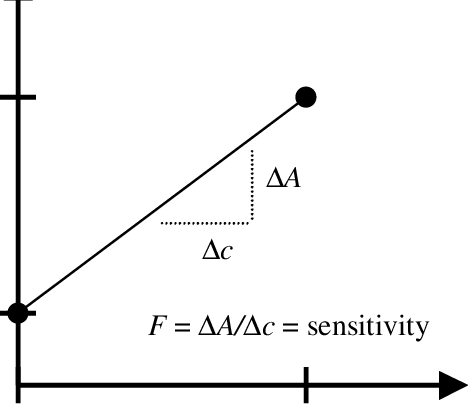 E85
Zietronix Box
E0
Ethanol content %
Wiring
Block diagram
Stock
Air Temp Sensor
ECU
CSC modified
Flex Fuel Sensor
Module
ECU
Wiring
General Wiring diagram
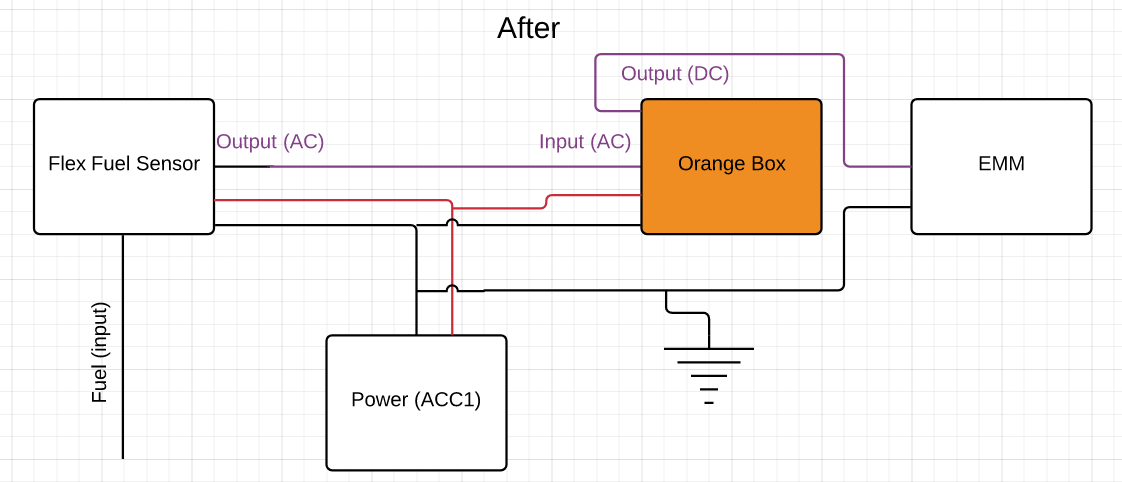 Z
Homework
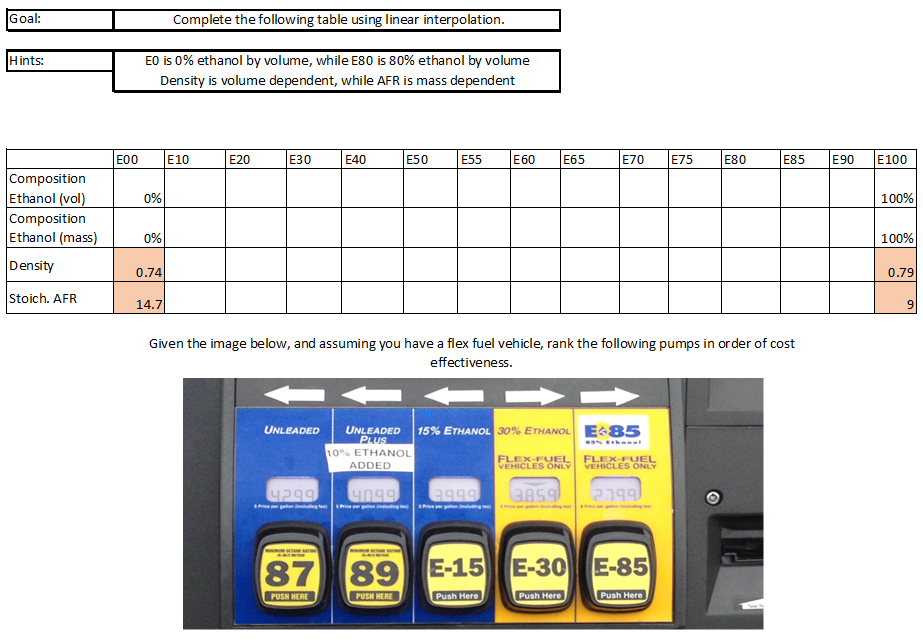 Questions?
Old circuit
Circuit inputs
Continental sensor used to measure volume fractions of ethanol
In-house designed circuit (2012 Senior Design)
Lovingly referred to as the orange box
Unchanged since Senior Design Project
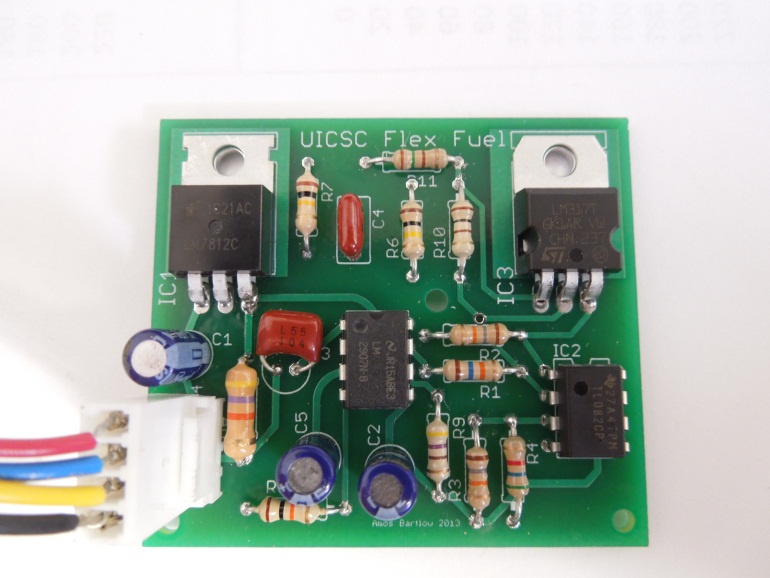 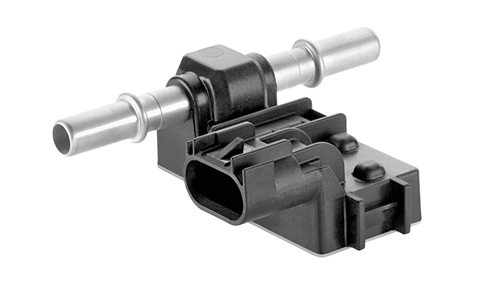